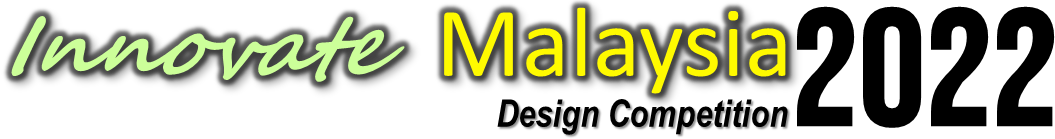 <Project Title><A tagline describing the purpose/vision/solution/significance/etc.>
Team ID: MY??? (? Track)
Team member(s):
 
 
 
Advisor(s): 
University: 
Faculty/School:
Tagline communicates value in one sentence.
Guide: Project Presentation Slides and Video
The project presentation video should contain both slide presentation about the project details and project demonstration.
To record your slide presentation, use any screen recording software. You may also use video recording showing presenter’s face.
Use your own voice to present, use of synthesized voice is disallowed.
Maximum length of the video is 15 minutes.
Part 1
Elevator Pitch (3 mins)
Assume audience is non-technical, make it as easy to understand as possible.
Guide: Preparing an Elevator Pitch
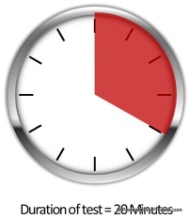 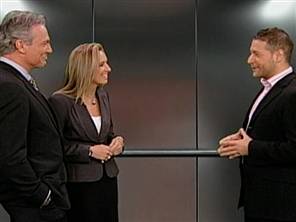 I’m sure you are excited to tell the audience about your project.  Many times we try to explain many things to the audience to impress them.  Unfortunately this could backfire. The audience could get confused and hence do not fully appreciate the great idea that you have.

This template helps you prepare for an elevator pitch - an extremely concise presentation of an innovator’s idea, pain point, solution, product adoption, and competition delivered to judges/reviewers/potential investors.

It helps keep your pitch short and simple. It should last only for a few minutes, or the duration of an elevator ride. 

It also reminds you to keep focusing on a few key factors as you progress with your project so that you don’t end up with a solution that is complicated and not useful to the user.
Do not add more slides. Remember to KISS (keep it short & simple) .
Problem Statement
Describe ONE user. Give a face to the person – name, age, profession, etc. – so the audience understands the type of user you’re targeting.
Describe the problem faced, in a simple way that the audience can empathize with.
Go straight to the point and make it easy to understand.

Don’t waste time talking about you, your organization, etc.  Remember the elevator ride is short.
Current Solution and Its Limitation
Describe the current solution to the problem.
Describe the limitation of the current solution.
Slides are not for reading, so don’t use long sentences.

Relevant graphics can sometimes convey the message better than words.
Our Solution and Why It’s Better
Describe how your solution solves the problem.  
Explain why your solution is better than the current solution. What is the game changer?
Keep your explanation simple.

Can your grandmother understand?
Demo and User Feedback
Show how your solution works.  It could be an actual demo or a video.
Let a user try out your solution and describe the finding – both the likes and dislikes.  Remember it’s a prototype and not expected to have all features at one go.
Will the user accept your idea?  

You can test out amongst friends and families.
Target Segment and Impact
Describes the type of users who can benefit from your solution.  How many of them exist?
Describe the impact of your solution for this group of people.  Besides solving the problem, does it bring about a positive change?
“Solve one person’s problem and you solve the world’s problem.”

Once you identify your single user and understand how many of such users exist, you have defined the target market.
Part 2
Technical Presentation (10 mins)
Audience is technical judges.
Design/Research Methodology
Describe software/hardware technology, tools, techniques, architectures, algorithms, etc. used in the project.
Results and Discussion
Describe project results/findings/outcomes supported by charts, diagrams, tables, etc.
Discuss the benefits, advantages/disadvantages, significance, etc. of the project, quantitatively or qualitatively.
Project Demo
Show your project demonstration with video recording.
Make sure the project demo shows the project features/functionalities clearly.
Conclusion
Relate the project results back to the problem statement and draw a conclusion.
It may also mention the recommendations for future work/research.